Predicting Winners in Arimaa
Chris Alvin
Sam Irving
Justin Erdman
CSC7442
[Speaker Notes: This template can be used as a starter file for presenting training materials in a group setting.

Sections
Right-click on a slide to add sections. Sections can help to organize your slides or facilitate collaboration between multiple authors.

Notes
Use the Notes section for delivery notes or to provide additional details for the audience. View these notes in Presentation View during your presentation. 
Keep in mind the font size (important for accessibility, visibility, videotaping, and online production)

Coordinated colors 
Pay particular attention to the graphs, charts, and text boxes. 
Consider that attendees will print in black and white or grayscale. Run a test print to make sure your colors work when printed in pure black and white and grayscale.

Graphics, tables, and graphs
Keep it simple: If possible, use consistent, non-distracting styles and colors.
Label all graphs and tables.]
Outline
Background
Arimaa
Complexity of Arimaa
Description of Study
Methodology
Heuristics
Results
Future Work
Background: Arimaa
Two-person abstract strategy game.
Intuitively simple to learn / play.
Games are relatively quick.
Analysis is computationally difficult: bots cannot beat top human players.

Brief Introduction to Arimaa
Why Arimaa?
Newer game
More complex than chess
Availability of data 
Playable using a Chess Board and Chess Pieces
Online component facilitates enormous data set.
Complexity of Arimaa (vs. Chess)
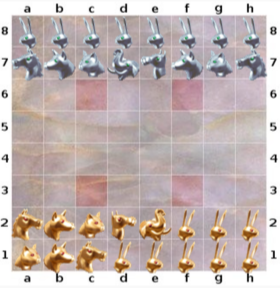 Starting Positions
Dynamic
Opening books useless
However, analysis reveals consistency
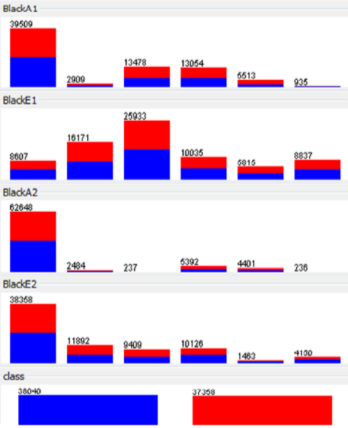 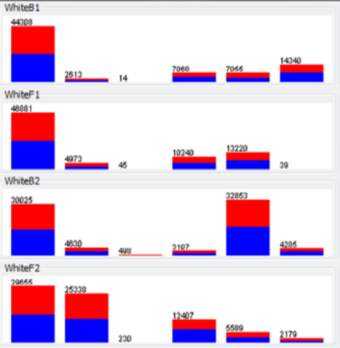 Frequency Data for 75398 games
[Speaker Notes: Order of the columns: Rabbit, Cat, Elephant, Dog Horse, Camel]
Starting Position Analysis (Complete)
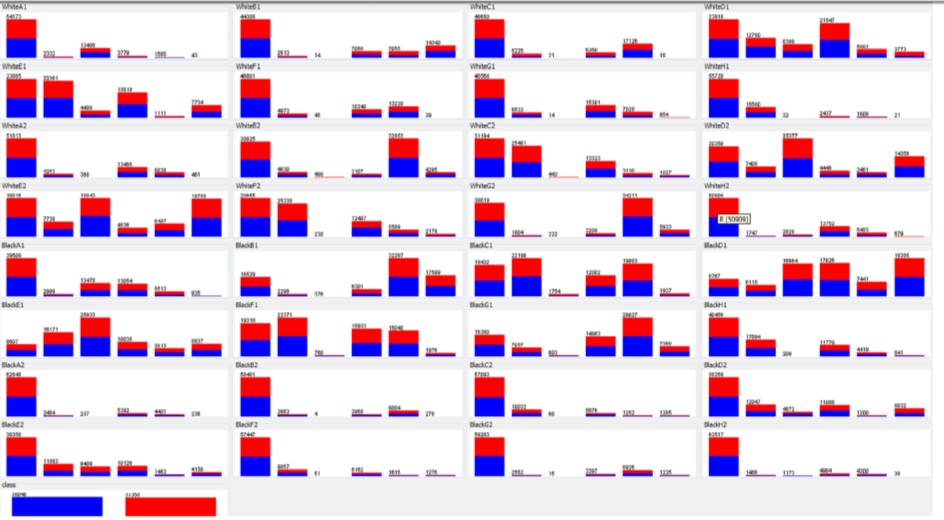 The Problem
Impossible to search the game tree to any significant depth.
We need to evaluate the board state.
Need a heuristic evaluation function that can estimate how much of an advantage one player or another has in a given game state.
Supervised learning and technique similar to back-propagation in ANNs.
Methodology
Raw Arimaa Game Play Data
Single Game
Find Average Behavior
Classification: winner
Parser
Tuning
Supervised Learning
Find weights to make heuristics converge in final 20% of a game.
Favor teams exhibiting positive behaviors in individual game-states.
Play Game Forward: Predicting
Classifier
Heuristics (Part 1)
Calculate values for performance measures for both teams
Avg. Farthest of each piece by type 
Measures offensive vs. defensive play
Avg. Min Distance to trap for each piece type
Suggests control of important territory
Avg. Number of each piece type
Evaluates importance of captures
Avg. Number of pieces bordering each tile
Accounts for importance of each piece type
Classifying with Basic Heuristics
Heuristic 1: Farthest Piece
Pieces are ordered Rabbit, Cat, Dog, Horse, Camel, Elephant
Points alternate between average for losing team, then average for winning team
Heuristic 1: Farthest Piece
Effectiveness of Heuristic 1: Farthest Piece
Heuristic 2: Trap Proximity
Pieces are ordered Rabbit, Cat, Dog, Horse, Camel, Elephant
Points alternate between average for winning team, then average for losing team
Heuristic 2: Trap Proximity
Controlling a trap adds strength: having pieces closer to traps
More significant compared to Farthest Piece (Heuristic 1)
Having the camel closer to the trap is most effective.
Weights used: .149,.16381,.17368,.16539,.18913,.15861
Effectiveness of Heuristic 2: Remaining Pieces
Heuristic 3: Pieces Remaining
Pieces are ordered Rabbit, Cat, Dog, Horse, Camel, Elephant
Points alternate between average for winning team, then average for losing team
Heuristic 3: Pieces Remaining
Most statistically significant heuristic.
Cannot lose elephant.
As expected, losing a camel is bad.

Weights used:
.198309,.1993725,.1989,.1989,.2055,0
Effectiveness of Heuristic 3: Trap Proximity
Heuristic 4: Territory Control
Points are assigned based on:
Number of friendly units bordering (earn points)
Number of enemy units bordering (lose points)
Piece value is chosen based on the rules of Arimaa: rabbit lowest, elephant highest.
Effectiveness of Heuristic 4: Territory Control
Average of Heuristics
Effectiveness: Beginning and End
We want the predictor to initially be slow in deciding a victor.
Farthest piece best for first 20% due to starting position variance, but worst overall.
Want small variance.
We want to convergence in the last 20% of a game to 1.
Ideally, small variance in the end as well.
Beginning and End Effectiveness
H1         H2          H3         H4         H1         H2          H3         H4
Composite Predictor
Composite Predictor
Results
Comparison
Conclusion
For the final third of the game, we achieved greater than 70% accuracy.
For the final 20% of the game, we achieved greater than 80% accuracy.
We are correctly recognizing neutral board states.
We are also correctly recognizing optimal board states; this could allow for further development of a bot.

Reason for improvement in the composite predictor: recognition of value of advancing rabbits.
Cannot predict spontaneous losses (since rabbit can move four squares).
Future Work: Classification
Territory Control
Safety: Spaces where Rabbits may move.
Safe, Unsafe, Fuzzy
Trap Ownership
Onside / Offside
Direct / Indirect
Future Work: Bots
CHALLENGE
Arimaa.com: $10,000 USD until 2020 to the first developer of a program that can defeat three selected human players in an official Arimaa match.
Bot
Maneuver (move set) extraction and ranking
“Playbook” style move planning
Captures, blocks, defensive lines, trap control
Experiential Learning
Bot stores all games against each opponent
Bot mines games against specific opponent on rematch, looking for weaknesses, advantage